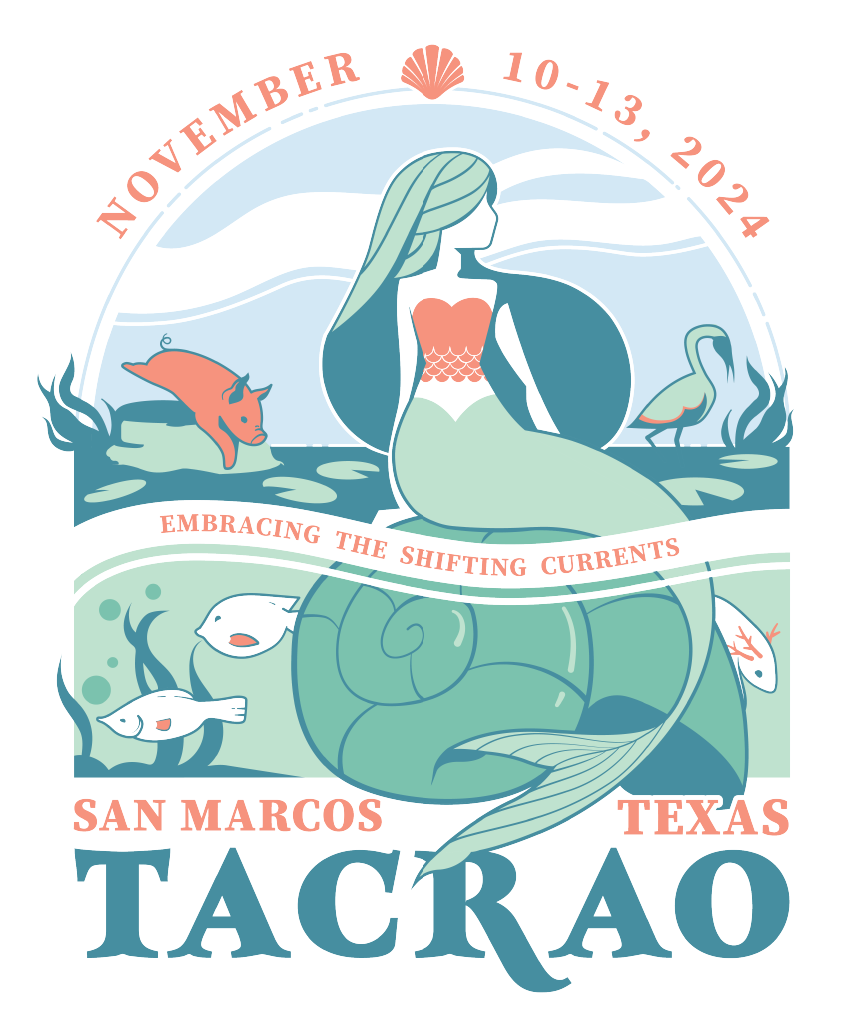 Transition Slide
Transition Slide
Transition Slide
Transition Slide
Please silence/turn off your cell phones
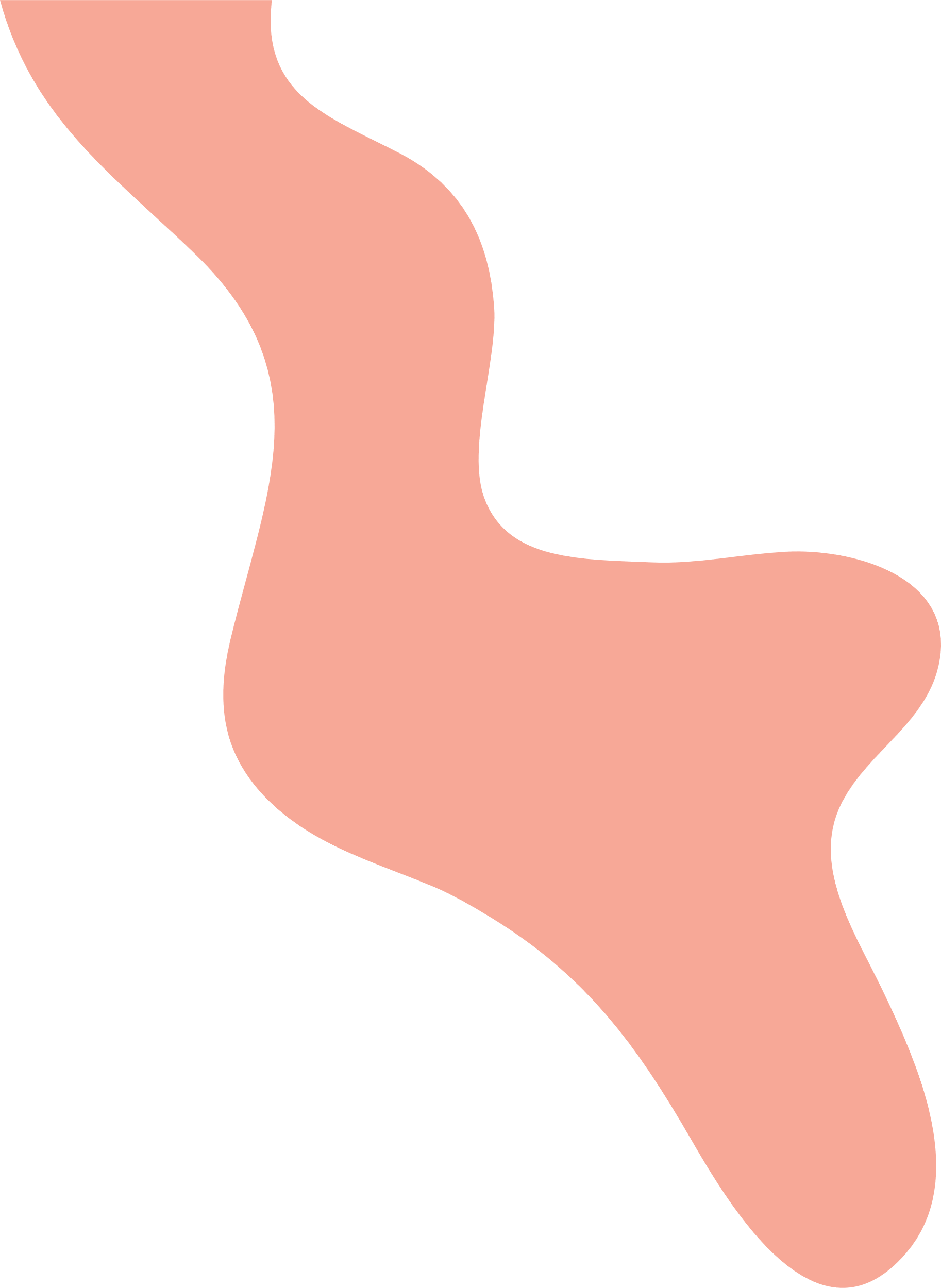 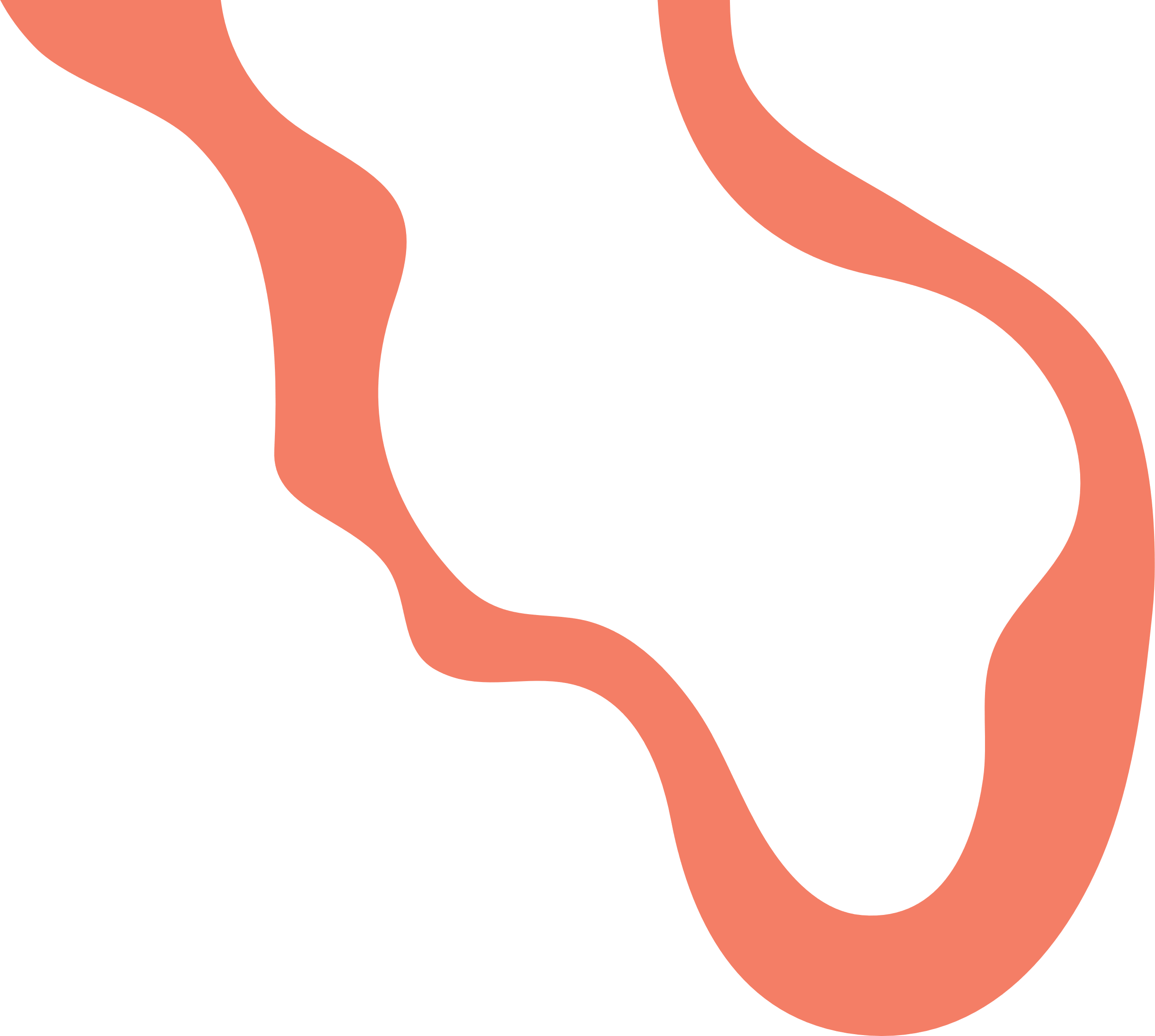 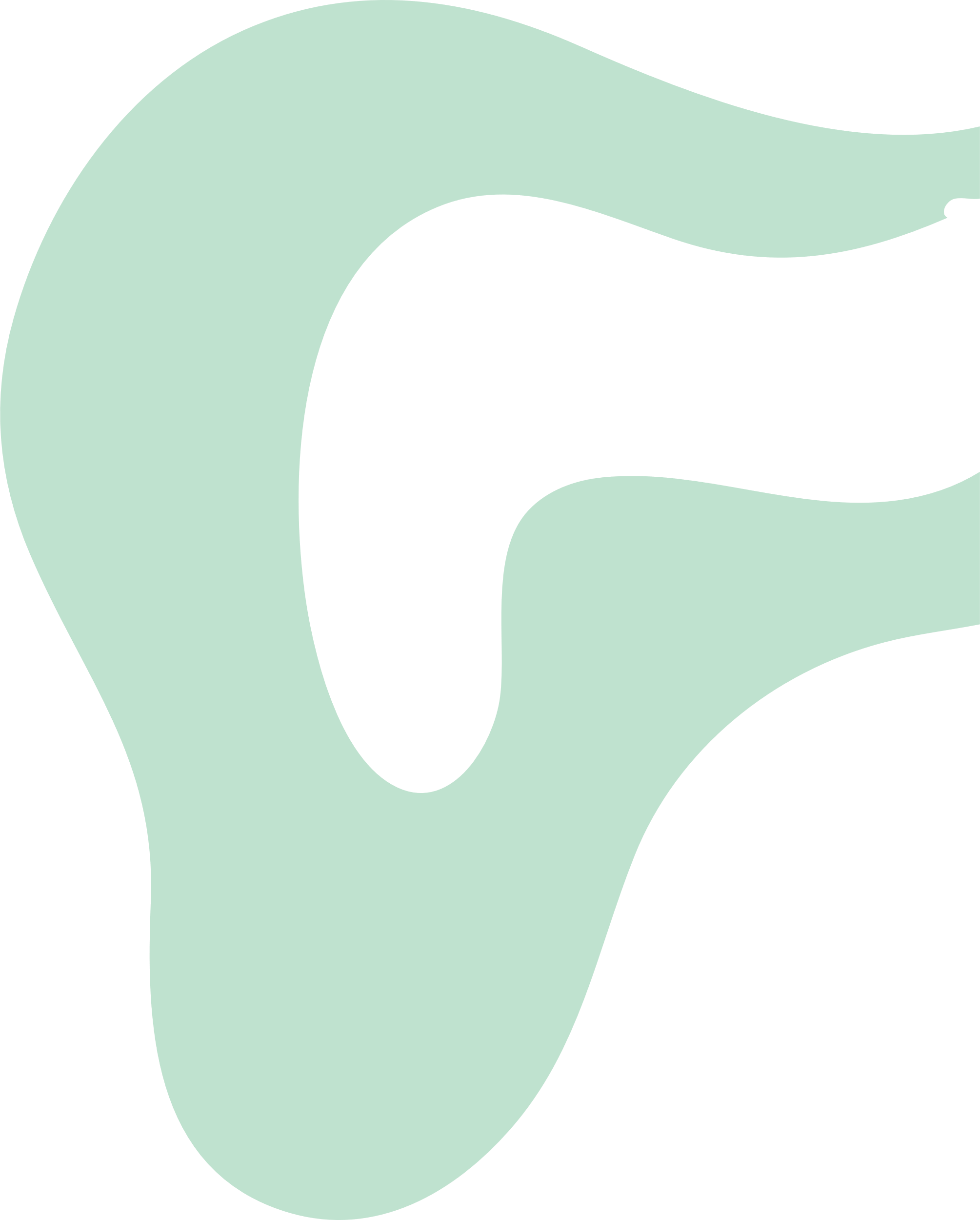 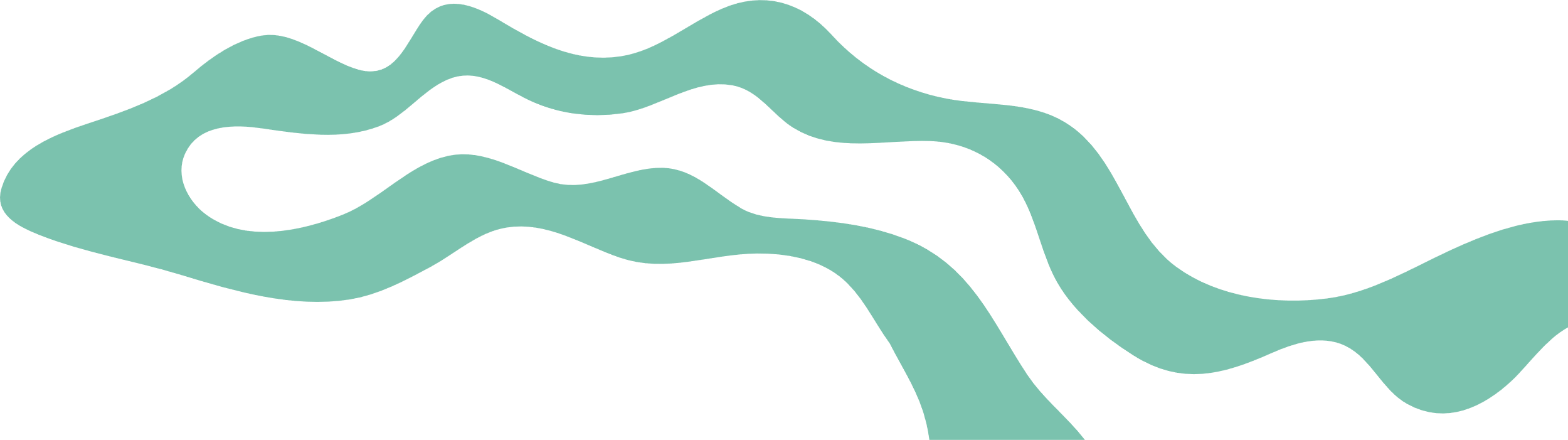 Please silence/turn off your cell phones
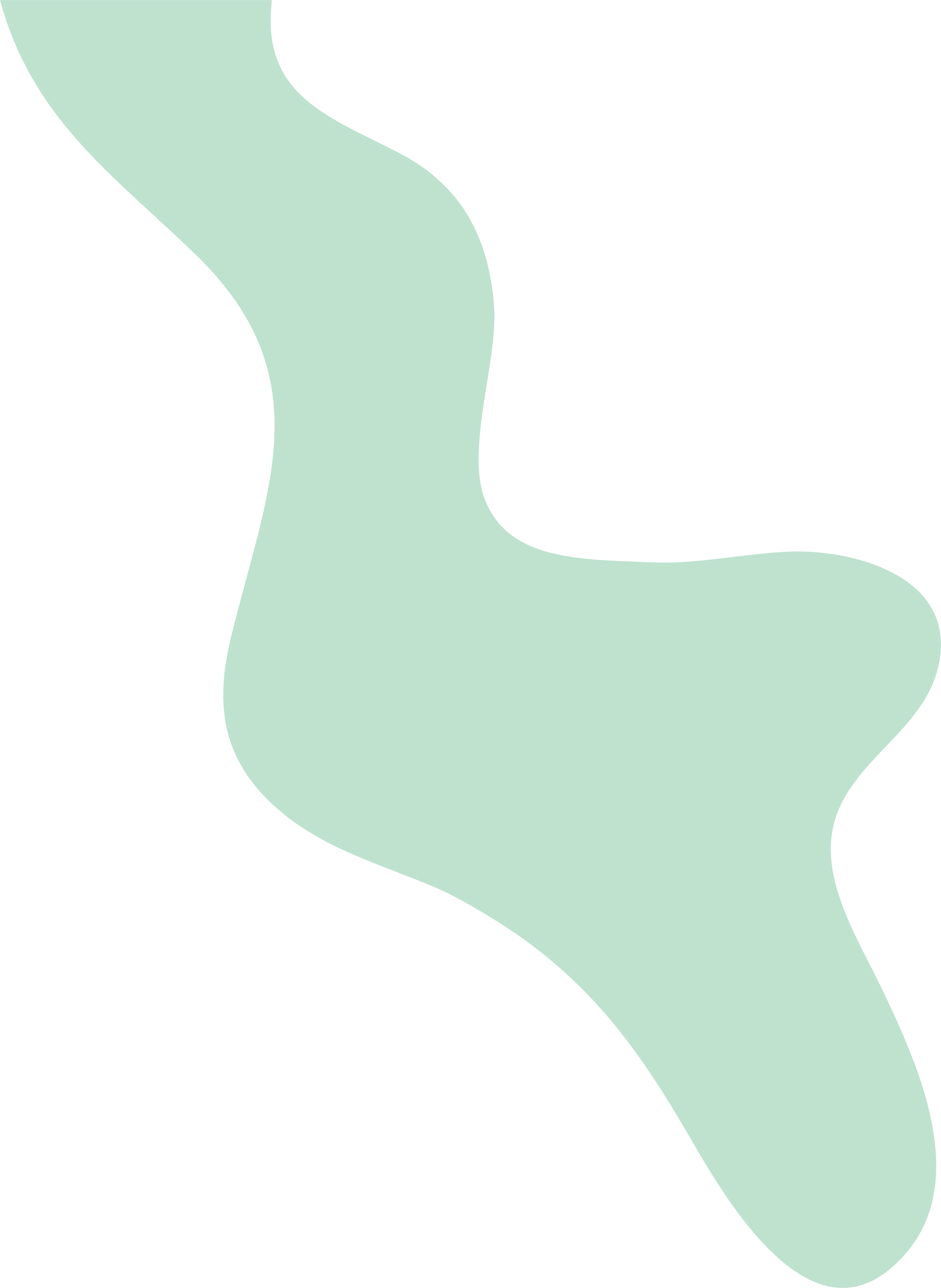 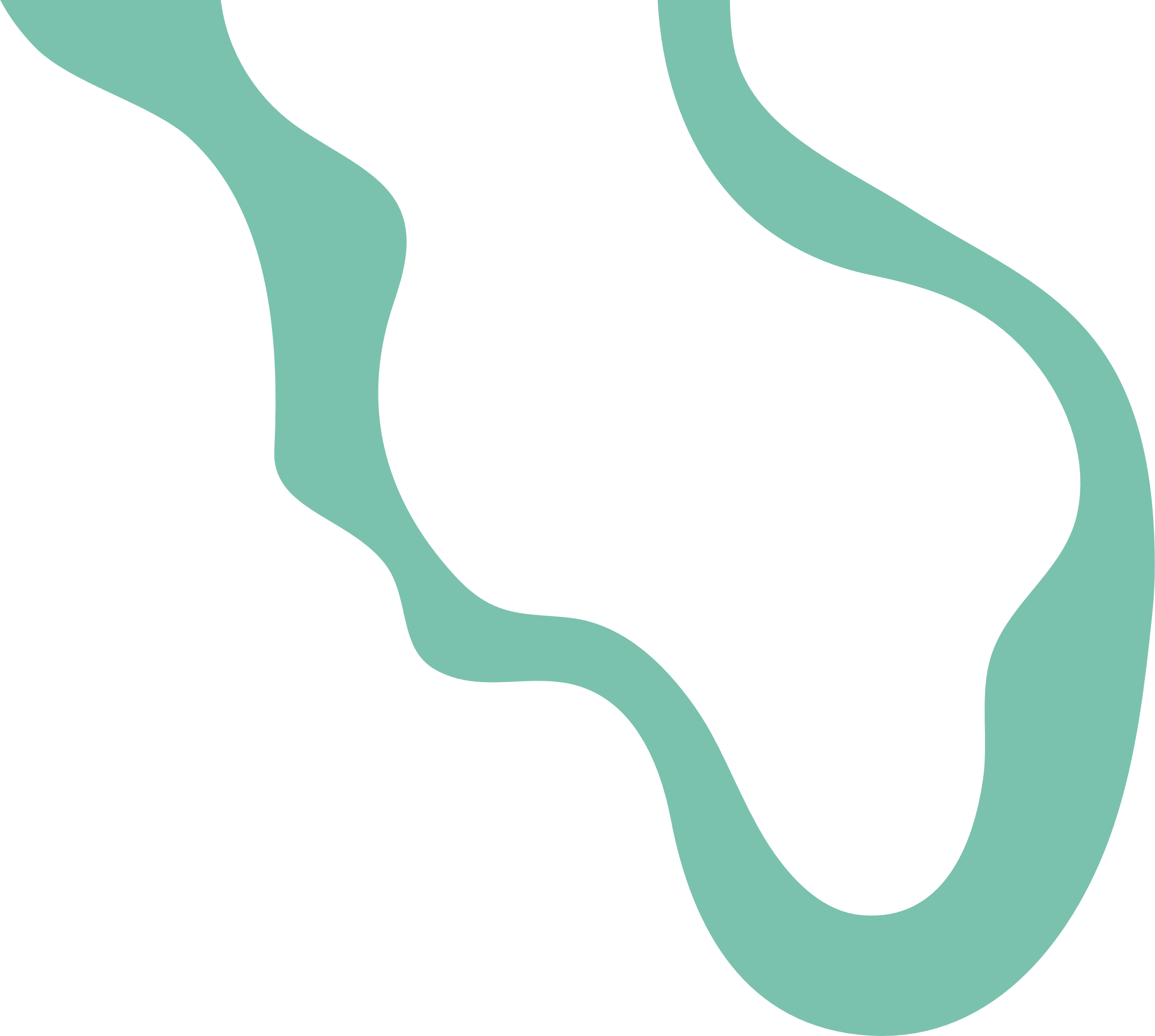 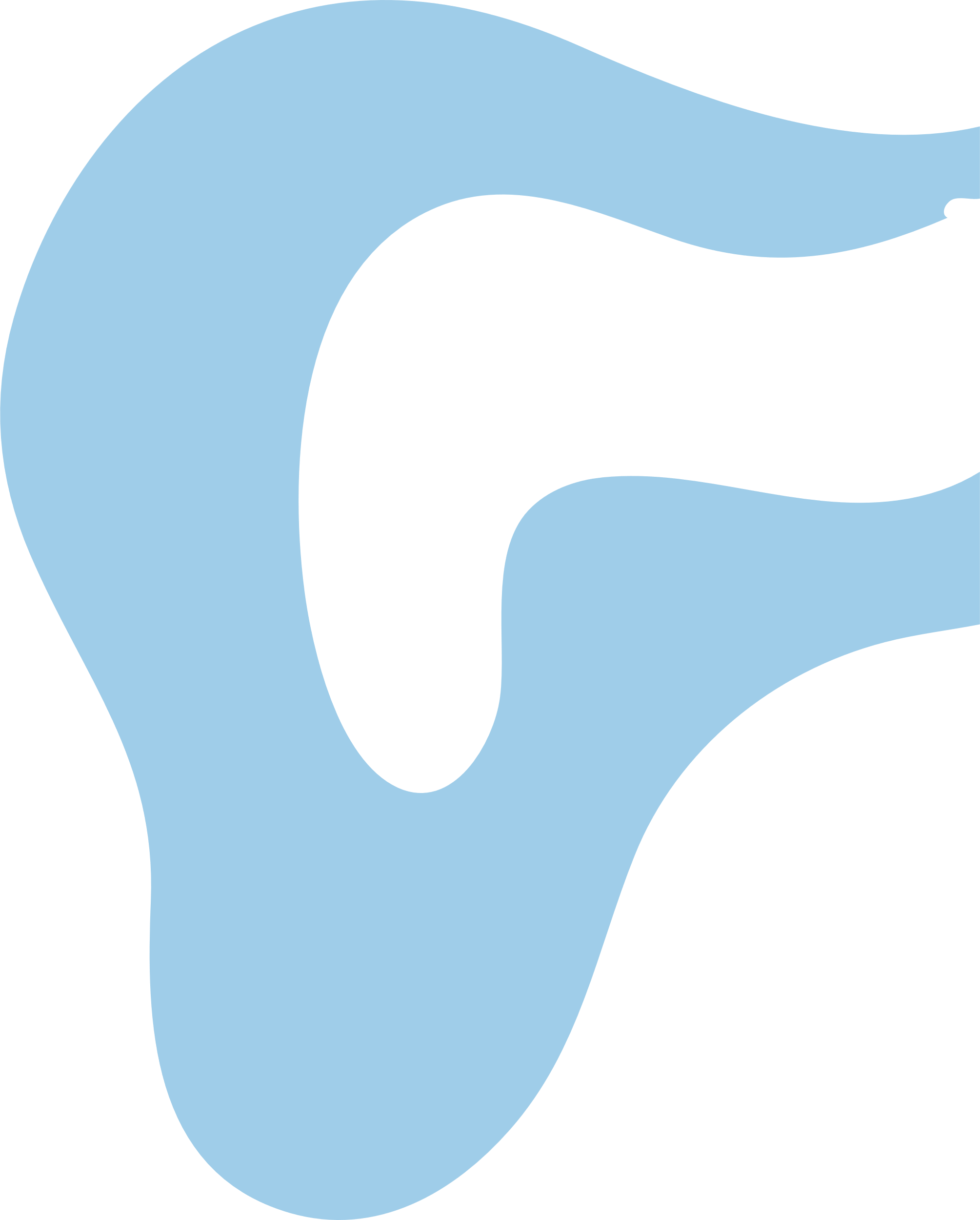 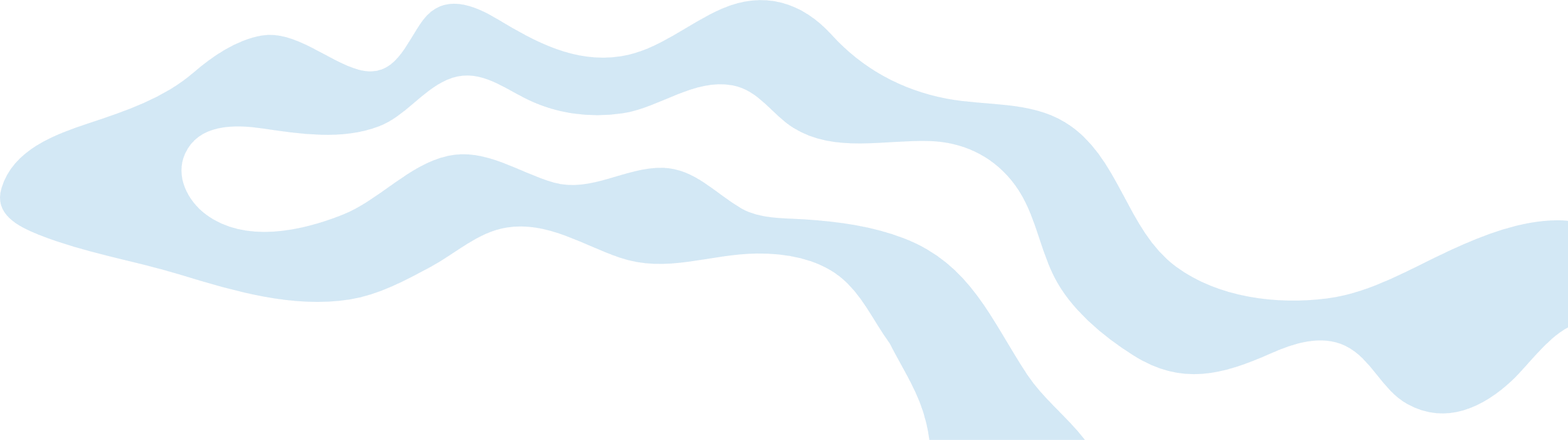 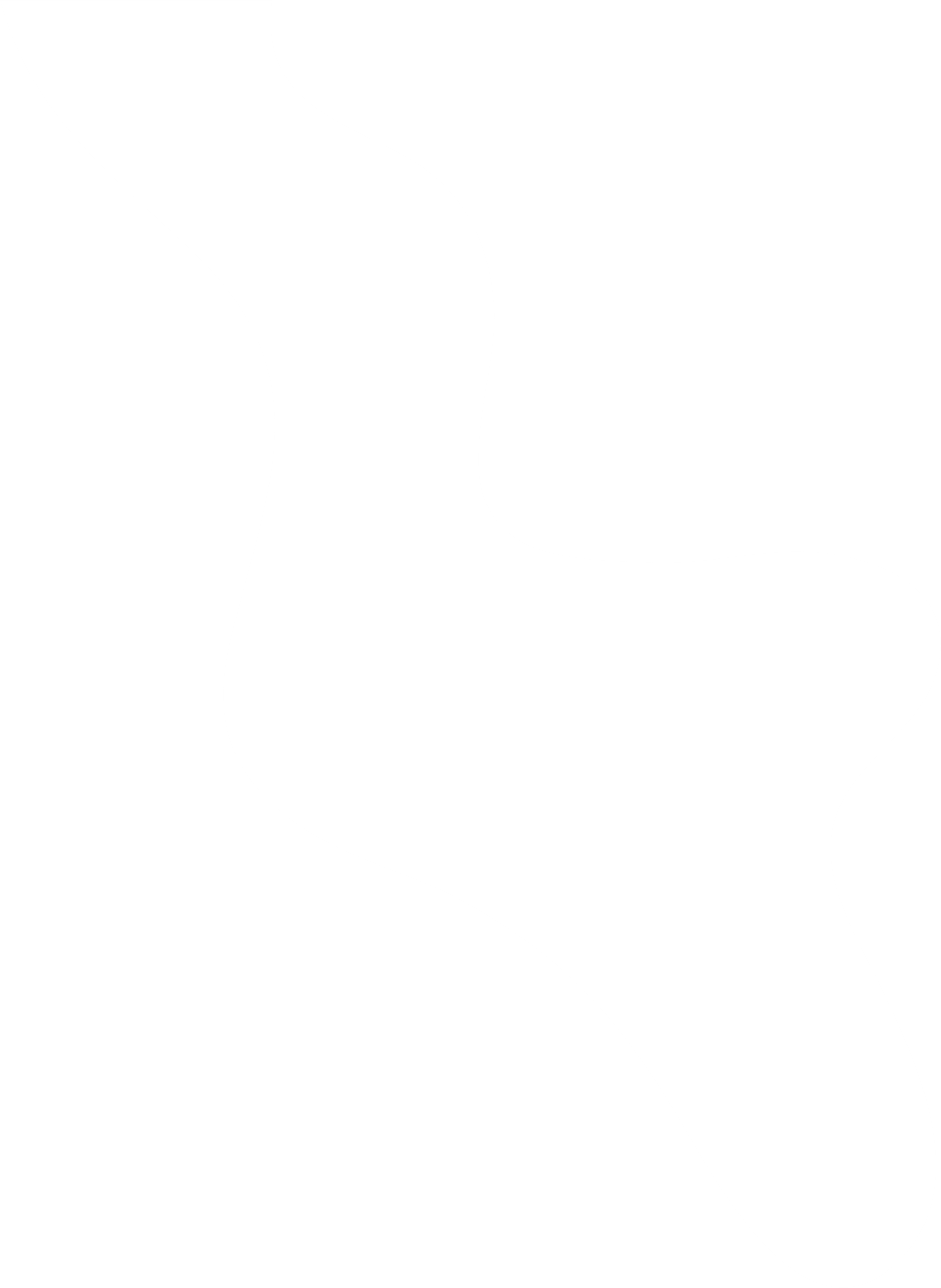 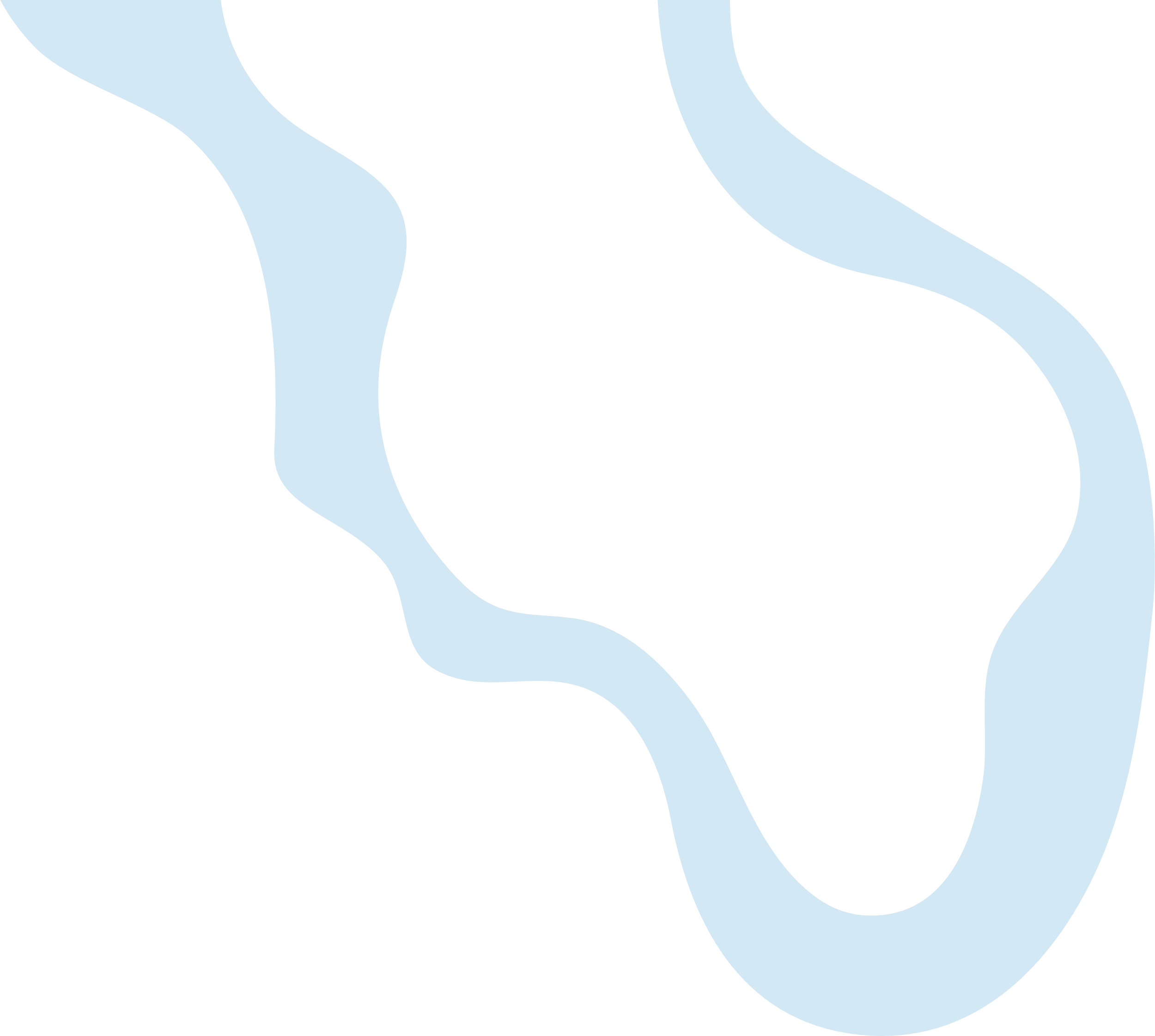